Te gekke beroepen die echt bestaan
Les 1
Doel van de les:
> Wij kunnen op basis van aanwijzingen voorspellen waar het boek over gaat en wat het    schrijfdoel van de auteur is.
> Wij kunnen de beroepen die op het billboard staan opzoeken in de illustratie en opschrijven   welke vragen hierbij in ons opkomen. 
> Wij kunnen een bijvoeglijk naamwoord uitkiezen van de bladzijden en hier nog drie    beroepen bij bedenken.
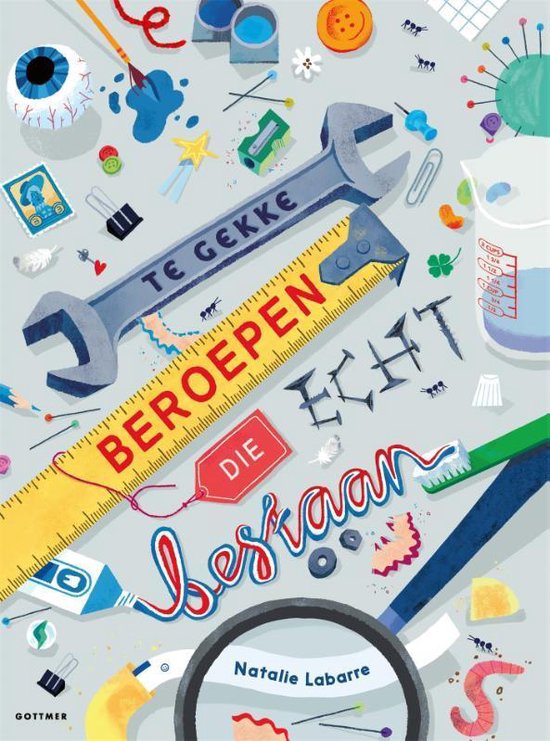 Copyright ©Success for All. Alle rechten voorbehouden
Les 1
Te gekke beroepen die echt bestaan
Stap 1: Voorspellen nieuw boek & doel van de schrijver
Team	Gooi met de dobbelsteen	Beantwoord de vraag op de kaart (aanwijzingen boek)
	Teamantwoord
	
	10 minuten

Maatje	Wat is het doel van de schrijver?
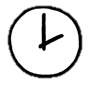 Copyright ©Success for All. Alle rechten voorbehouden
Les 1
Te gekke beroepen die echt bestaan
Stap 2: Woorden van de week
de klassieker(s)
fascinerend(ste)
nauwkeurig
ontmantelen
de siliconenkit
het delict
de egyptoloog
uiten
het verval
de adrenaline (het adrenalineniveau)
dat is geen kattenpis (uitdr.)
de (kleur)consulent
Zelf	Schrijf de woorden op in het werkschrift.



	10 minuten



Klaar?	Woordenlijst
	Woordbon
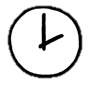 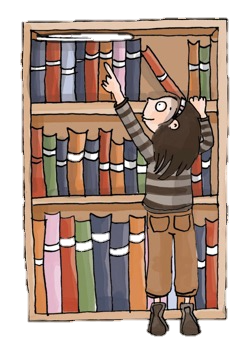 Copyright ©Success for All. Alle rechten voorbehouden
Les 1
Te gekke beroepen die echt bestaan
Stap 3: Lezen en teamopdrachten
Team	Opdrachten plannen

Zelf	Lezen blz. met de beroepen-	galerij t/m blz. met het schip SS 	BOE	
	Memo’s plakken (vraag & 	antwoord)

	10 minuten

Klaar?	Woordenlijst aanvullen

Maatje	Memo’s vergelijken

Klaar?	Duolezen blz. met het zeilbootje 	en schip SS BOE
Team	Opdrachten maken
	
Klaar?	Woordenlijst aanvullen
	Woordbon

	10 minuten

Groep	Opdracht bespreken
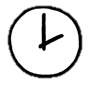 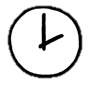 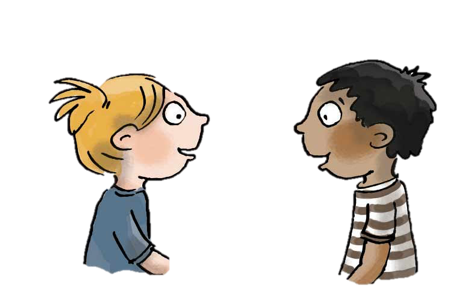 Copyright ©Success for All. Alle rechten voorbehouden
Les 1
Te gekke beroepen die echt bestaan
Stap 4: Terugblik en vooruitblik
Terugblik
> Samenwerkvaardigheid (tips & tops)
> Voorspellen en doel van de schrijver
> Woorden van de week
> Lezen en teamopdrachten (vraag & antwoord)
> Punten en feedback

Vooruitblik
> Woorden van de week
> Lezen en teamopdrachten (vraag & antwoord)
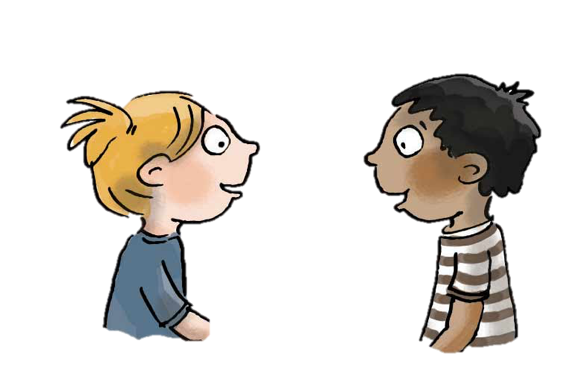 Copyright ©Success for All. Alle rechten voorbehouden
Les 2
Te gekke beroepen die echt bestaan
Doel van de les:
> Wij kunnen in twee zinnen beschrijven wat Mount Rushmore is.
> Wij kunnen beschrijven welke eigenschappen een speelgoedontwerper moet bezitten.
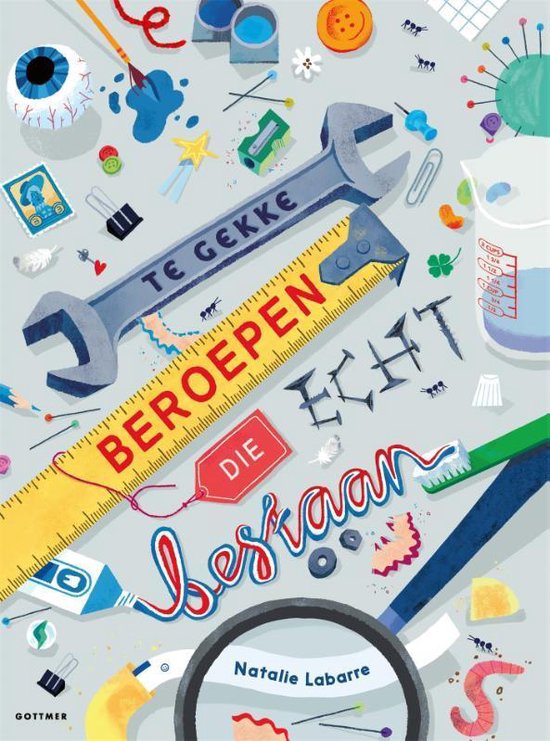 Copyright ©Success for All. Alle rechten voorbehouden
Les 2
Te gekke beroepen die echt bestaan
Team	Woorden 5 t/m 8

	5 minuten

Klaar?	Woordenlijst
	Woordbon
Stap 1:	Woorden van de week






Stap 2:	Lezen en teamopdrachten
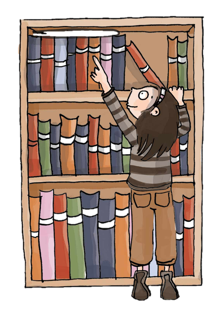 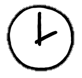 Team	Opdrachten plannen

Zelf	Lees blz. met Mount Rushmore t/m blz. 	met de robot op het scherm	Memo’s plakken (vraag & antwoord)

	10 minuten

Klaar?	Woordenlijst aanvullen
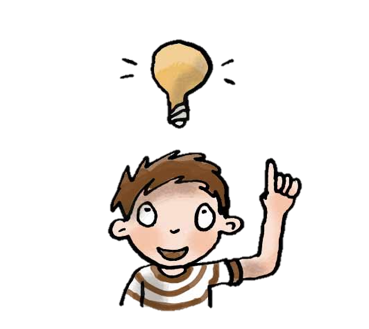 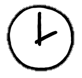 Copyright ©Success for All. Alle rechten voorbehouden
Te gekke beroepen die echt bestaan
Les 2
Stap 4: Terugblik en vooruitblik
Stap 3: Maatjeswerk/teamwerk
Maatje	Memo’s vergelijken

	10 minuten

Klaar?	Duolezen blz. met de 	kruiswoordpuzzel en blz. met 	de robot op het scherm 	

Team	Opdrachten maken

	10 minuten

Groep	Opdrachten bespreken
Terugblik
> Samenwerken (tips & tops)
> Woorden van de week
> Lezen en teamopdrachten (vraag & antwoord)
> Punten en feedback

Vooruitblik
> Woorden van de week
> Lezen en teamopdrachten (vraag & antwoord)
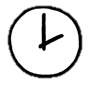 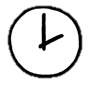 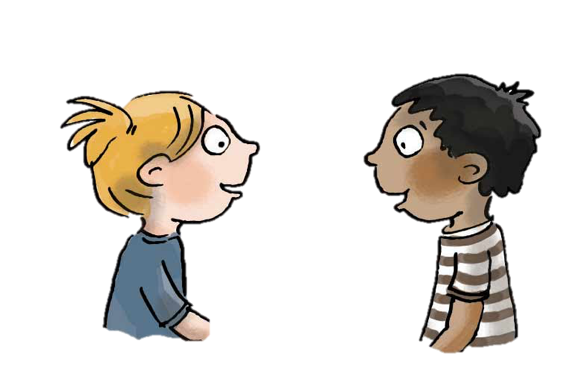 Copyright ©Success for All. Alle rechten voorbehouden
Les 3
Te gekke beroepen die echt bestaan
Doel van de les:
> Wij kunnen een schema maken met eigenschappen die mensen kunnen hebben en   beroepen die daarbij passen.
> Wij kunnen bij de zin: ‘Elke kleur heeft z’n eigen persoonlijkheid en beïnvloedt ons humeur.’   twee vragen verzinnen.
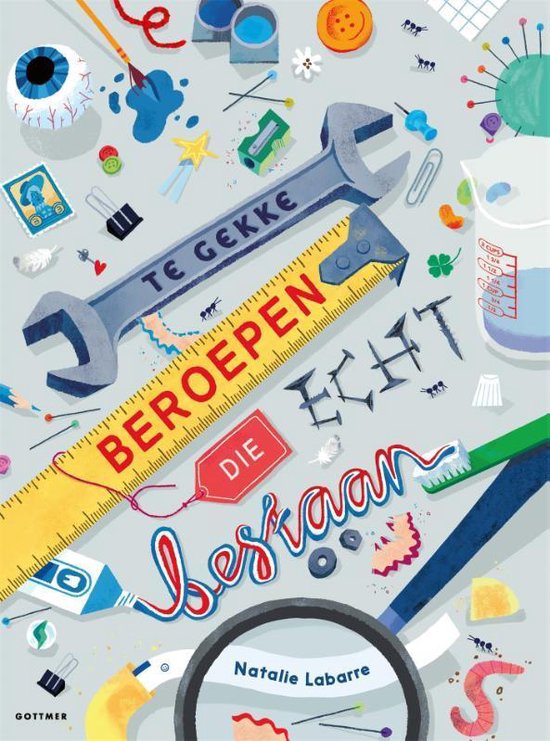 Copyright ©Success for All. Alle rechten voorbehouden
Les 3
Te gekke beroepen die echt bestaan
Stap 1:	Woorden van de week






Stap 2:	Lezen en teamopdrachten
Team	Woorden 9 t/m 12

	5 minuten

Klaar?	Woordenlijst
	Woordbon
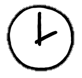 Team	Opdrachten plannen

Zelf	Lees blz. met het zonnebaden t/m blz. 	met het stel in de woonkamer	Memo’s plakken (vraag & antwoord)

	10 minuten

Klaar?	Woordenlijst aanvullen
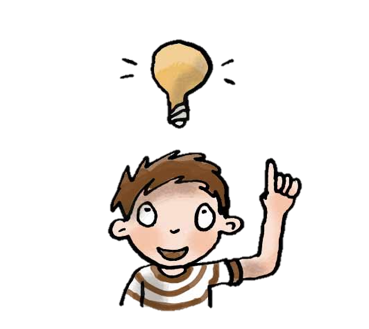 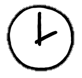 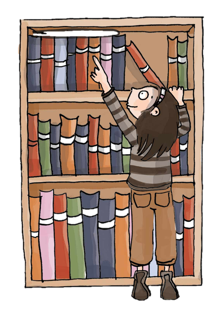 Copyright ©Success for All. Alle rechten voorbehouden
Les 3
Te gekke beroepen die echt bestaan
Stap 3: Maatjeswerk/teamwerk
Stap 4: Terugblik en vooruitblik
Maatje	Memo’s vergelijken

	10 minuten

Klaar? 	Duolezen blz. met het 	schilderen en blz. met het stel 	in de woonkamer	

Team	Opdrachten maken

	10 minuten

Groep	Opdrachten bespreken
Zelf         Kopieerblad ‘raadsels’
	
Terugblik
> Samenwerken (tips & tops)
> Lezen en teamopdrachten (vraag & antwoord)
> Woorden van de week
> Punten en feedback

Vooruitblik
> Toets
> Voorbereiden op de schrijfopdracht
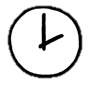 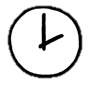 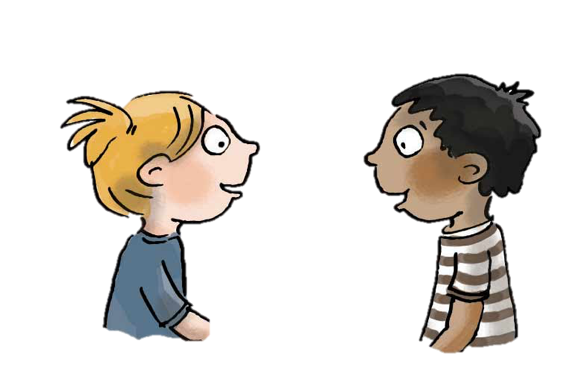 Copyright ©Success for All. Alle rechten voorbehouden
Les 4
Te gekke beroepen die echt bestaan
Doel van de les:
> Ik kan informatie uit een tekst halen.
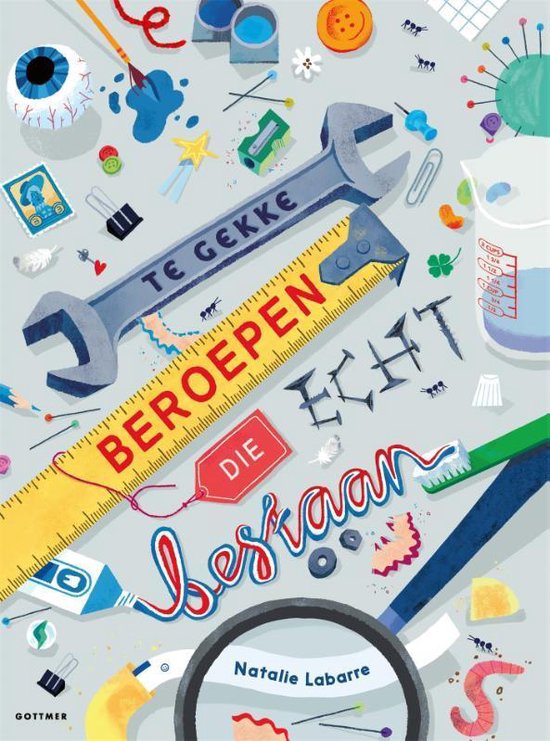 Copyright ©Success for All. Alle rechten voorbehouden
Les 4
Te gekke beroepen die echt bestaan
Stap 1:	Woorden van de week 




Stap 2:	Toets
Zelf	Oefenen voor de toets

	5 minuten
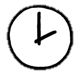 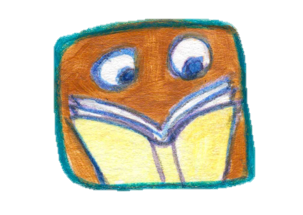 Zelf	Lezen: blz. met de olifant t/m 
	blz. met de werkruimtes	

	Toets maken

	20 minuten

Klaar?	Woordenlijst afmaken
	Stillezen
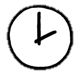 Copyright ©Success for All. Alle rechten voorbehouden
Les 4
Te gekke beroepen die echt bestaan
Stap 3: Voorbereiding op de schrijfopdracht
Team	Een beroep uit het boek kiezen

Klaar?	Plus- en minpunten bij dit beroep noteren.
	
	10 minuten
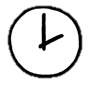 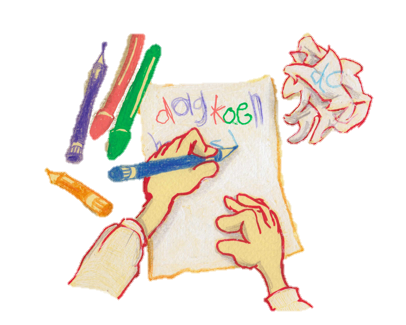 Copyright ©Success for All. Alle rechten voorbehouden
Les 4
Te gekke beroepen die echt bestaan
Stap 4: Terugblik en vooruitblik
Terugblik
> Toets
> Voorbereiding op de tekenopdracht
> Punten en feedback

Brain Game

Vooruitblik
> Afmaken teamopdrachten
> Schrijf-/tekenopdracht
> Inleveren teamboekje en woordenlijst
> Team van de week
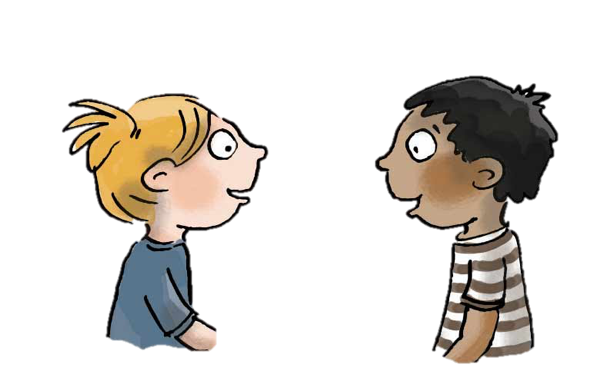 Copyright ©Success for All. Alle rechten voorbehouden
Les 5
Te gekke beroepen die echt bestaan
Doel van de les:
> Wij kunnen een beroep kiezen en de plus- en minpunten hierover beschrijven.
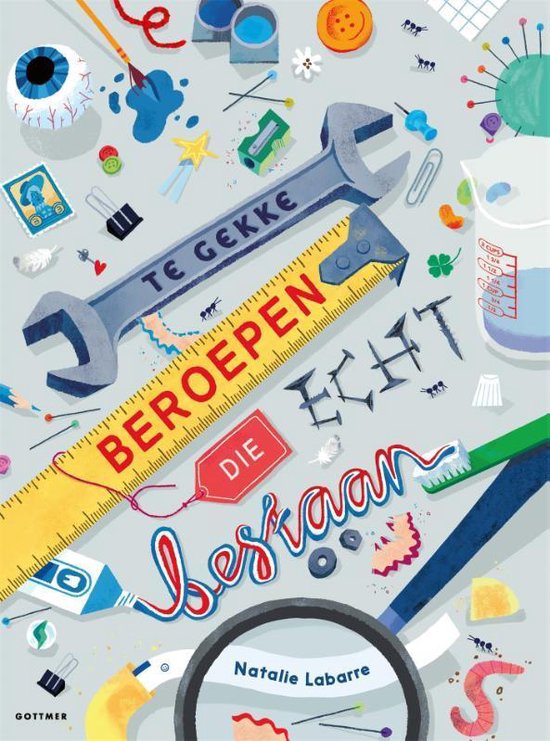 Copyright ©Success for All. Alle rechten voorbehouden
Les 5
Te gekke beroepen die echt bestaan
Stap 1: Schrijven
Zelf/groep	Lezen/voorlezen: blz. met de fietsen t/m blz. met de beroepengalerij

Team	Teamopdrachten afmaken
	Taken verdelen en maken schrijf-/tekenopdracht	
			
	30 minuten

Klaar? 	Presentatie voorbereiden
	Tekening maken

Groep	De beschouwing presenteren

	10 minuten
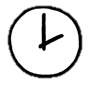 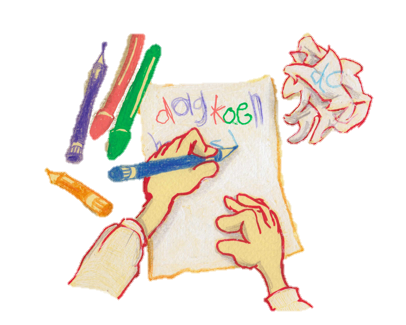 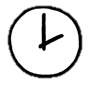 Stap 2: Terugblik op voorspellen
Groep	Hadden we juist voorspeld?
Copyright ©Success for All. Alle rechten voorbehouden
Les 5
Te gekke beroepen die echt bestaan
Stap 3: Terugblik en vooruitblik
Terugblik
> Schrijfopdracht
> Terugblik op voorspelling
> Woordbonnen
> Teamboekje en woordenlijst inleveren
> Samenwerken
> Punten en feedback
> Team van de week

Vooruitblik:
> Nieuw boek
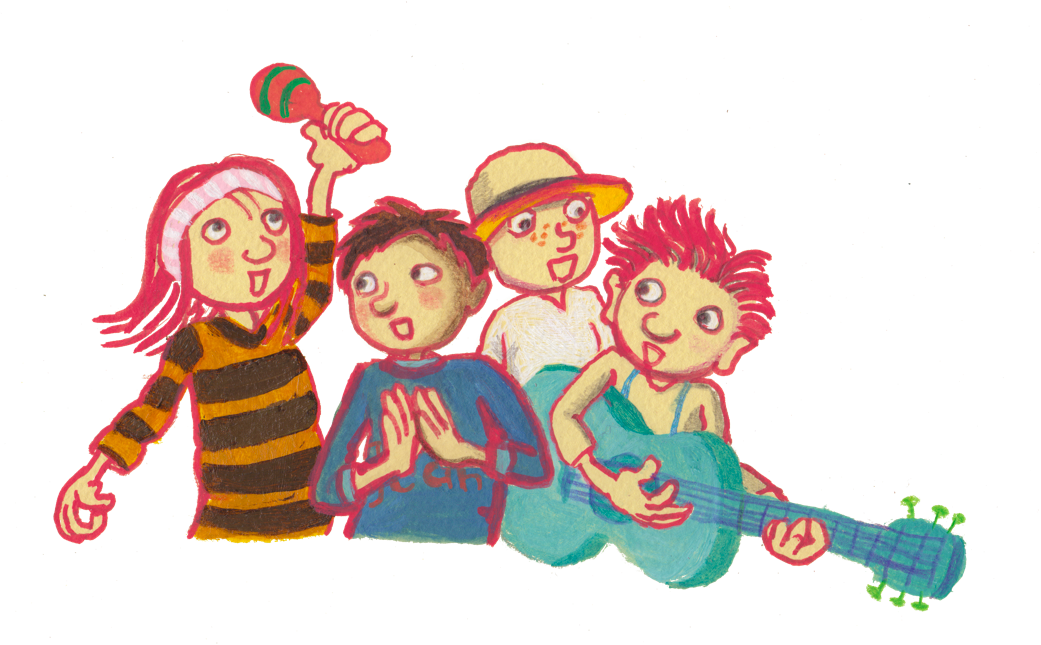 Copyright ©Success for All. Alle rechten voorbehouden